Figure 2 Sample link grammar parse.
J Am Med Inform Assoc, Volume 16, Issue 1, January 2009, Pages 109–115, https://doi.org/10.1197/jamia.M2950
The content of this slide may be subject to copyright: please see the slide notes for details.
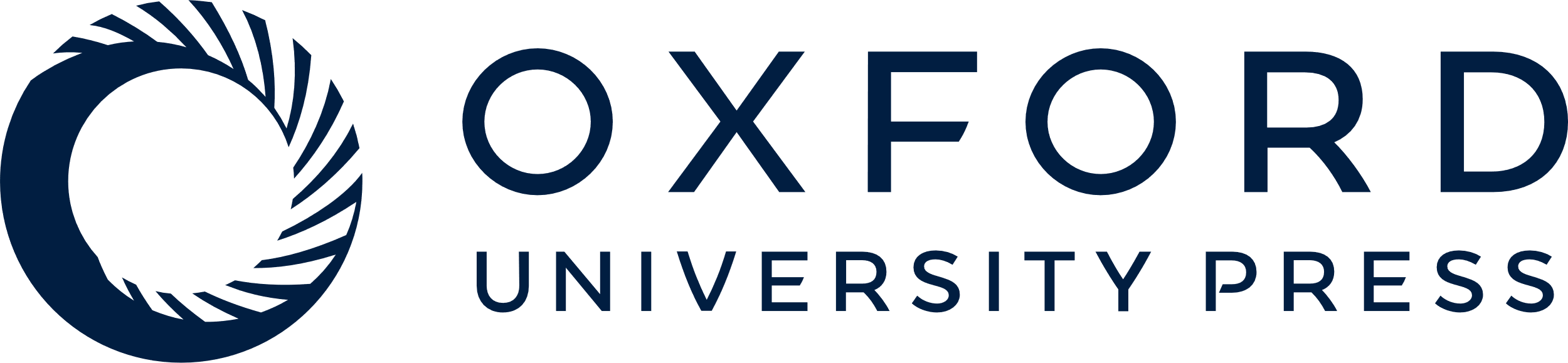 [Speaker Notes: Figure 2 Sample link grammar parse.


Unless provided in the caption above, the following copyright applies to the content of this slide: American Medical Informatics Association]